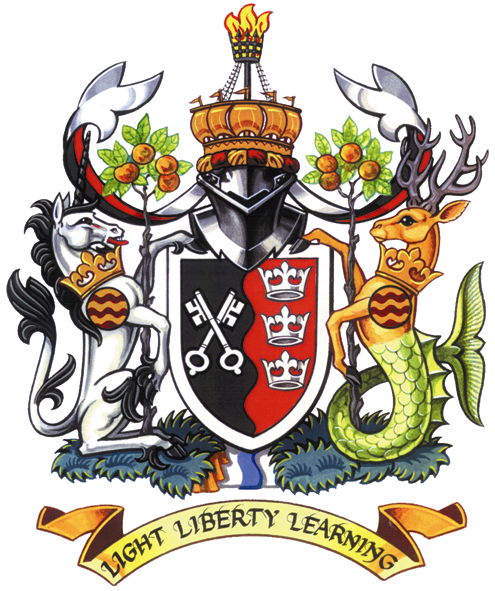 The University of the West of England, Bristol
Challenge and Change Air Quality Conference 

Keynote Session 
Air Quality Action Plan to Improve the Health of the Public 

         Air Quality Management Resource   Centre
          University of the West of England, Bristol
Presentation by
Professor Jim  
Longhurst
12th July 2017
Consultation on a draft revised UK Air Quality Plan for tackling nitrogen dioxide
The Department for Environment, Food and Rural Affairs in England, the Department for Transport, the Welsh Government, the Scottish Government, and the Department of  Agriculture, Environment and Rural Affairs in Northern Ireland
The Response of the Air Quality Management Resource   Centre
The Air Quality Strategy, 2000
The Air Quality Strategy, 2000 recognised that 

“Clean air is an essential ingredient of a good quality of life. People have the right to expect that the air they breathe will not harm them”.
Times have changed
Things have got better.
We know from past experience that air pollution can be managed when there is a political will to act.
Air pollution is a societal choice – we could reduce concentrations if we choose to do so.
The perspective of air pollution will differ when considered at the national scale and the  local scale
Air pollution is differentially imposed upon different groups in society. 

See Longhurst et al (2006) Environment International 32(8) 934-947.
The Clean Air Plan 2017
Published in May  2017 and was open for consultation until 15th June
Available at https://www.gov.uk/government/news/new-air-quality-plan-published-for-consultation

“The options now open for consultation on reducing nitrogen dioxide in our towns and cities are designed to reduce the impact of diesel vehicles, and accelerate the move to cleaner transport. Local authorities are already responsible for improving air quality in their area, but will now be expected to develop new and creative solutions to reduce emissions as quickly as possible, while avoiding undue impact on the motorist.”
Effect on NO2 on mortality
It is estimated that the effects of NO2 on mortality are equivalent to 23,500 deaths annually in the UK. In addition there are numerous cases of ill health caused by exposure.
Many of the sources of NOx (NO2 and NO) are also sources of particulate matter (PM). 
The combined impact of these two pollutants may be as much as  40000 early deaths per year  and many thousands of illnesses. This represents a significant public health challenge.
The response to this burden is inadequate to say the least.

https://www.gov.uk/government/uploads/system/uploads/attachment_data/file/411756/COMEAP_The_evidence_for_the_effects_of_nitrogen_dioxide.pdf
World Health Organisation
WHO reports that in 2012  3.7 million premature deaths were attributable to ambient air pollution.
This finding more than doubles previous estimates and confirms that air pollution is now
the “world’s largest single environmental health risk”. 

http://www.who.int/phe/health_topics/outdoorair/databases/en/
Costs in Context
WHO estimates air pollution costs European economies US$ 1.6 trillion a year in diseases and deaths.  
For comparison 
the total UK national debt is about US$ 2230 billion (£1,731.4 billion)
the Greek national debt is US$ 405 billion.
WHO study.  Costs corresponds to the amount societies are willing to pay to avoid these deaths and diseases with necessary interventions. 
http://www.euro.who.int/en/media-centre/sections/press-releases/2015/air-pollution-costs-european-economies-us$-1.6-trillion-a-year-in-diseases-and-deaths,-new-who-study-says
The Long Term Solution
Land Use Planning  
Transport Infrastructure Planning
The problem is that the beneficial impacts arsing  from these planning processes  is  long term whilst the problems of air pollution are immediate and near term. 
There is a disconnect between the resource inputs and the benefits. 
See Longhurst et al   (2016) International Journal of Sustainable Development & Planning   11 (4)  491–499
See Longhurst et al  (1996) Atmospheric Environment. 30 (23) 3975-3985
AQMRC Consultation Response.
The following text is taken from the response of the Air Quality Management Resource Centre, University of the West of England , Bristol to the Consultation on on a draft revised UK Air Quality Plan for tackling nitrogen dioxide.

Response available at  
http://www.claircity.eu/wp-content/uploads/2017/06/Improving-AQ-National-Plan-2017-Consultation-response-AQMRC-Public.pdf

In answer to the  question “How satisfied are you that the proposed measures set out in this consultation will address the problem of nitrogen dioxide as quickly as possible?” AQMRC replied “Very dissatisfied “
Will the Proposed Measures  Address the Problem as Quickly as Possible?
The government is responsible for the protection of public health at the national level.
Defra has known since 2005, when the national air quality objectives were breached across the UK , that NO2 was proving to be difficult to reduce. 
Instead, more than 11 years (and half a million air quality-related premature deaths) later we are still being asked to consult on vague measures which effectively disown responsibility, fail to recognise the urgency of the public health emergency or to acknowledge past policy failures.
The existing draft plan gives little or no confidence that the government have given the issue due consideration or fully accepted the significance of the problem and their vital role in reducing air pollution exposure. 
The additional measures proposed are weak, unambitious and lack certainty; many are little more than token  gestures or suggestions of intent. Indeed, most of the measures proposed are already available to air quality managers. 
 See http://www.claircity.eu/wp-content/uploads/2017/06/Improving-AQ-National-Plan-2017-Consultation-response-AQMRC-Public.pdf
As Quickly as Possible?
Given the  acknowledgement of the negative impacts of fiscal incentivisation of diesel light duty vehicles, ‘Exploring the appropriate tax treatment for diesel vehicles’ should have already occurred so that a firm and clear policy change on the issue could have been included in the plan.
The delay in producing a workable and effective plan over the last few years, and the attempt to delay the publication of this version, highlights the lack of urgency that the government has afforded to the protection of public health.
The plan  places the onus on local authorities and relinquishes responsibilities at a national level. 
The responsibilities for addressing air quality at a local level have been set out in repeated national air quality strategies that have established the Local Air Quality Management Process. 
If the government is to attempt to reassign responsibilities for action, there is an urgent  need for the Local Air Quality Management framework to be reviewed and redrawn to ensure a clear framework for coordinating national and local responsibilities and actions.
As Quickly as Possible?
We consider that the plan fails to demonstrate the level of urgency and sophistication required to address this public health emergency. 
We are disappointed that yet again a consultation on this important matter has failed to propose actions commensurate with the scale of the problem.

 See http://www.claircity.eu/wp-content/uploads/2017/06/Improving-AQ-National-Plan-2017-Consultation-response-AQMRC-Public.pdf
Determining  the Arrangements for a Clean Air Zone
It is important to note that the origins and destinations of journeys are most often  elsewhere and emissions in hotspots are  caused by traffic passing through. 
In this regard, local authorities are not in a position to resolve this problem on their own. The solution must come from a combination of national action and local implementation recognising the specific circumstances of each locality.
According to the initial modelling presented in Table 1 of the plan, only 75 local authorities have exceedences of the NO2 limit value in 2017.
In  September 2016 there were 613 Air Quality Management Areas (AQMAs) in 259 (67%) local authorities. 
It is unclear why the majority of exceeding local authorities have been omitted from this assessment
It is clear that this plan (as previous plans) is significantly underestimating the extent, scale and degree of locally assessed exceedences and therefore the commensurate action necessary to address.
See http://www.claircity.eu/wp-content/uploads/2017/06/Improving-AQ-National-Plan-2017-Consultation-response-AQMRC-Public.pdf
Determining  the Arrangements for a Clean Air Zone
It should not be left for Local Authorities to develop the framework of Clean Air Zones.
Ensuring compliance with EU limit values is a national responsibility and Clean Air Zones should be developed and financed by national government but with significant local input. 
Local authorities can identify locally suitable measures and the extent of the CAZ from local knowledge. 
Local authorities do not have suitable powers to restrict vehicles at present and it is unlikely that CAZs will change this. 
Responsibility for providing the regulatory framework within which air pollution can be reduced must lie with national government.
In order to achieve the quickest and largest public health benefit we recommend that CAZs must be charging for entry and must include private cars. 
Above all, local authorities should be directed to place the health and wellbeing of residents above any potential impact on business. 
The Supreme Court made it  clear that financial considerations should not be a limiting factor in addressing air pollution in as short a time as possible. 
See http://www.claircity.eu/wp-content/uploads/2017/06/Improving-AQ-National-Plan-2017-Consultation-response-AQMRC-Public.pdf
Determining  the Arrangements for a Clean Air Zone
Local authorities should consider the positive impacts on businesses as a result of the introduction of a CAZ. 
With a reduction in traffic as a result of the CAZ there will likely be an increase in patronage of public services, an increase in active transport measures such as walking and cycles and a decrease in the impact of congestion on the economy. 
Better air quality and greater physical activity leads to healthier workforce and therefore greater productivity.
Cities have experienced substantial increases in LGV traffic catering for people’s desire for next day or even next hour deliveries. 
The government should assess the impact of these on air quality and the way in which a clean air zone may mitigate some of the air pollution associated with the increase in LDV traffic.

See http://www.claircity.eu/wp-content/uploads/2017/06/Improving-AQ-National-Plan-2017-Consultation-response-AQMRC-Public.pdf
How can Government   Target  Funding to Support Local Communities to Cut Air Pollution?
Local actions to reduce air pollution requires long term reliable funding  to develop   strategic and comprehensive approaches to the problem. 
Key requirements are the development of integrated transport networks that prioritise public transport cycling and walking and a change to the   pervasive short term, pop-up funding through which air quality and sustainable transport measures have traditionally been funded.
Greater emphasis should be placed on raising awareness of the health impacts of air pollution and on how the public can change their own behaviour and that of their communities.
However, as with many public health issues, it will be important not to move to placing blame on individuals.  It is important that a wide variety of actors and agents (such as businesses, employers and service providers) are incorporated into developing and providing solutions, as it is their business models that often depend on the generation of excess urban traffic. 
Efforts must also be dedicated to promoting and facilitating the use of alternative modes particularly walking and cycling. Where additional funding is not, or cannot be made available, funds from existing lower priority funding streams should be used. 
See http://www.claircity.eu/wp-content/uploads/2017/06/Improving-AQ-National-Plan-2017-Consultation-response-AQMRC-Public.pdf
How can Government   Target  Funding to Support Local Communities to Cut Air Pollution?
The government could support projects which discourage the need to travel by car and encourage alternative modes of transport.
 The government may also wish  to support graduated tax relief/rebate programmes for businesses who aid staff in finding accommodation near to their workplace. 
In order to support a transition to an active transport oriented future, scrappage schemes could be designed so that incremental increases in reimbursement could be made for different choices.

See http://www.claircity.eu/wp-content/uploads/2017/06/Improving-AQ-National-Plan-2017-Consultation-response-AQMRC-Public.pdf
How can Government   Target  Funding to Support Local Communities to Cut Air Pollution?
Para 27 states that “Local authorities know their areas best and are best placed to take the lead in rectifying the problem”. However, it is probably more accurate to say that “local authorities are experts on the extent and degree of NO2 exceedences through local monitoring, but are ill-equipped to undertake sufficient measures to tackle road traffic as the dominant source”. 
Rather than basing the AQ plan assessment of exceedences on national monitoring and modelling, the government should utilise the extensive LAQM datasets to provide a more accurate local assessment. 
Then, having properly acknowledged the severity of the local air quality problem, the government should accept that what is required is a fundamental rethink of national transport and planning policy to achieve emission-free urban areas, pushing for 100% zero emission vehicles much sooner than the current proposal of 2050, and launching a national public awareness campaign, such as those used for smoking, alcohol and obesity. 
See http://www.claircity.eu/wp-content/uploads/2017/06/Improving-AQ-National-Plan-2017-Consultation-response-AQMRC-Public.pdf
How can Government   Target  Funding to Support Local Communities to Cut Air Pollution?
There is almost 20 years of Action Planning evidence to demonstrate that piecemeal local action is insufficient to achieve the health-based standards. The urgency of the public health challenge requires new thinking and action by government. Sadly, this is not present in the consultation draft. 
The best way to ensure value for money would be to ensure that co-benefits to air quality from any instituted in measures are maximised. 
Therefore simply banning certain groups of vehicles, and encouraging a switch from diesel to petrol vehicles will not do this – in fact this is likely to have a negative impact on greenhouse gas emissions (due to the lower efficiency of petrol engines), whilst having none of the beneficial impacts on noise, physical activity and the urban public realm that might be achieved through the considered redesign and management of our inner city spaces in order to encourage walking, cycling and public transport usage See 
http://www.claircity.eu/wp-content/uploads/2017/06/Improving-AQ-National-Plan-2017-Consultation-response-AQMRC-Public.pdf
Priorities for Government-Funded Retrofit Schemes
A retrofitting scheme must target the most polluting vehicles  We   suggest diesel vehicles of EURO IV/4 (HDVs, LDVs and passenger cars) and older.
Fig 4 suggests that heavy-duty vehicles (HDVs) contribute much higher average NOx emissions than diesel cars and para 15 also states that there are higher average emissions per vehicle from older on average twice as high as Euro VI HDVs on a per vehicle kilometre basis and ten times higher per litre of fuel used (ICCT, 2016). On this basis it would be more effective to reduce use of Euro 6 diesel cars than to retrofit HDVs. 
The total number of vehicles on the road also adds to pollution through increasing congestion. Therefore efforts should be made to  reduce overall traffic levels rather than trying to micro-manage pollution emissions through emission standards (which to date has failed to work and is dependent on vehicles performing in line with the original emissions estimates. 
Proposals to extend the period between MOT vehicle inspections mean that it will take longer to identify vehicles with malfunctioning emissions control systems).
Information for the Consumers
Firstly, incentivising consumers to purchase a car will add to problems of congestion and may well result in unintended consequences of new or different air pollution problems in the future. 
Although cars may be getting cleaner (despite manufacturers manipulating weak laboratory tests for financial gain) the increase in their numbers may result in a slower decrease in concentrations that may be  expected
In addition to this, many problem areas are not due simply to levels of emissions, but to street geography which means that even relatively small emissions can cause problems.  
In considering environmental information that should be made available, we believe that emission assessment methods such as the recently developed EQUA  Index should be a requirement.
Para 35 states that “.Vehicle manufacturers also have the opportunity to help consumers to understand how clean their vehicles are in terms of emissions of NOx, in the same way as they are required to do for emissions of carbon dioxide (CO2)”. If the public health protection responsibility of government is being taken seriously then this should be a mandatory requirement rather than ‘an opportunity’. 
See http://www.claircity.eu/wp-content/uploads/2017/06/Improving-AQ-National-Plan-2017-Consultation-response-AQMRC-Public.pdf
Support for Innovative Technological Solutions and Local Measures
Air Quality Management areas within the UK are local manifestations of a national problem. 
There needs to be a change of tack in the policy and practice of air quality management so that the social practices and issues causing air pollution are identified. 
This in turn will support the process of change in the way that society organises itself by reducing the travel demand and associated air pollution. 
This would allow citizens to experience sustainable lifestyles as a social norm. This requires action at a national level, covering travel in all towns and cities. The government may also wish to assess multi-modal travel tickets to support easy travel across cities, utilise real world data to highlight air pollution problems at key areas and develop apps, allowing citizens to become more engaged and aware of the air quality problem. 
However, no matter what technology is thrown at this problem, it is unlikely that significant modal shift will be achieved until the fundamental basics of pricing are resolved so that it becomes the norm for trips by public transport to be cheaper (on a per journey/per mile basis) than the same journey by car. 
See http://www.claircity.eu/wp-content/uploads/2017/06/Improving-AQ-National-Plan-2017-Consultation-response-AQMRC-Public.pdf
Support for Innovative Technological Solutions and Local Measures
Para 20 states the government’s commitment to “ensuring that vehicle manufacturers play their part to improve the nation’s air quality”. 
In order to achieve the limit values in the shortest possible time this commitment must go further than the phased inclusion of RDE into type approval tests, which will continue to permit exceedence of emission standards beyond 2021. 
For the protection of public health the government must therefore apply greater pressure to all manufacturers to achieve and go beyond current emission standards (as has been shown to be achievable by some manufacturers in Europe, and through more stringent emissions testing in the US). 
The practice of garages removing emissions reduction technology needs to be more heavily regulated. 

See http://www.claircity.eu/wp-content/uploads/2017/06/Improving-AQ-National-Plan-2017-Consultation-response-AQMRC-Public.pdf
Other Comments
Whilst a plan is clearly necessary to address the problem quickly, the plan should acknowledge the problem is one caused by over dependence on unrestricted mobility through private car use and the long-term solution to the problem can only be one that moves the UK away from such an over dependence on private car use.
Para 36 states that “The UK Government is clear that any action to improve air quality must not be done at the expense of local businesses and residents”, however its current inaction is already at their expense through health impacts and lost productivity. 
The negative stance that this statement reveals is problematic as it effectively indicates that the Treasury have not acknowledged the clear net benefit that reduction in air pollution, and associated traffic impacts, will have, not only for individuals and businesses, but for the national economy. 
See http://www.claircity.eu/wp-content/uploads/2017/06/Improving-AQ-National-Plan-2017-Consultation-response-AQMRC-Public.pdf
Other Comments
While it is acknowledged that this plan focuses on NO2, it is remiss not to highlight that NO2 is a proxy for other traffic-related pollutants and other impacts, and therefore the benefits of measures to reduce these will be much wider than suggested. 
By taking this narrow approach, outside of its broader context, the plan effectively plays down the significance of the problem and underplays the scale of action required to address what is effectively a road traffic problem first and foremost.
 In addition to achieving compliance with the Limit Values in "as short a time as possible" the plan also needs to ensure that it considers the extent to  which rapid solutions are also long-term sustainable and durable solutions that maximise the many possible co-benefits between air quality and other domains of urban health risk (such as climate change, noise, public space, physical activity etc.) 
See http://www.claircity.eu/wp-content/uploads/2017/06/Improving-AQ-National-Plan-2017-Consultation-response-AQMRC-Public.pdf
ClientEarth
ClientEarth claims “the consultation does not include measures which the government’s own technical data shows are the best way to bring down air pollution as soon as possible.”

ClientEarth argue that technical documents published with the Consultation  show that the most effective way to reduce  nitrogen dioxide  is by discouraging polluting vehicles from entering cities and towns. 
However, the consultation states that charging zones should only be the option of last resort, after all other measures such as removing speed bumps and encouraging cycling have been tried. The technical documents show these other measures are not nearly as effective.
A Lost Court Case but ----
ClientEarth have said  that the July  High Court judgment on air pollution is a “shot across the bows of the government”  and a “clear signal to ministers that they must improve on their draft plans to reduce air pollution as soon as possible”.

In his judgment, Mr. Justice Garnham said that there was nothing unlawful about the government’s draft plans but suggested that final plans could well be open to legal challenge if they do not deal with some of the concerns laid out by ClientEarth.

This story is to be continued!
Some Useful References on  the Development of Air Quality Management in the UK
Longhurst, J.W.S., Lindley, S.J., Watson, A.F.R.  & Conlan, D.E. (1996) The introduction of local air quality management in the United Kingdom. A review and theoretical framework.   Atmospheric Environment. 30 (23) 3975-3985.
Beattie, C. I., J.W.S. Longhurst and N.K. Woodfield  (2001) Air quality management: evolution of policy and practice in the UK as exemplified by the experience of English local government. Atmospheric Environment. 35 (8) 1479-1490.
Longhurst, J.W.S., Beattie, C.I., Chatterton, T., Hayes, E.T., Leksmono, N.S., and Woodfield, N.K. (2006) Local air quality management as a risk management process: assessing, managing and remediating the risk of exceeding an air quality objective in Great Britain. Environment International 32(8) 934-947.
Longhurst, J.W.S., Irwin, J.G., Chatterton, T.J,  Hayes, E.T. Leksmono, N.S., & Symons, J.K., (2009). The development of effects based air quality management regime.    Atmospheric Environment   43 (1) 64-78.  
Longhurst, J.W.S., Olowoporoku, A. O., Barnes, J., Chatterton, T.J.,  Hayes, E.T. and Irwin, J.G. Exploring issues of process efficiency and outcome effectiveness in the United Kingdom’s Local Air Quality Management Regime.(2011) The International Journal of Sustainable Development & Planning 6 (3) 286-298
Everard, M., Pontin, B., Appleby, T., Staddon, C., Hayes, E.T., Barnes, J.H. &  Longhurst, J.W.S. (2013)  Air as a common good.  Environmental Science & Policy 33  354-368  
Barnes, J., Hayes, E.T., Longhurst J.W.S., Chatterton, T.J  (2013) Air quality action planning: why do barriers to remediation in local air quality management remain? Journal of Environmental Planning and Management 57 (5). pp. 660-681.
Brunt, H., Barnes, J., Longhurst, J.W.S., Scally, G., Hayes E.T., (2016), Local Air Quality Management policy and practice in the UK: the case for greater Public Health integration and engagement. Environmental Science and Policy 58 52-60.
Longhurst, J.W.S.,   Barnes, J.H.,   Chatterton, T.J., Hayes, E.T. &   Williams, B.  (2016) Progress with Air Quality Management in the 60 years since the UK Clean Air Act, 1956. Lessons, failures, challenges and opportunities.  International Journal of Sustainable Development & Planning.       11 (4)  491–499
Brunt, H., Barnes, J., Jones, S., Longhurst, J.W.S., Scally, G. & Hayes, E. (2016) Air pollution, deprivation and health: Understanding relationships to add value to local air quality management policy and practice in Wales, UK. Journal of Public Health http://jpubhealth.oxfordjournals.org/cgi/content/full/fdw084?ijkey=li73DO7JnJgHMzw&keytype=ref   Online 9/9/16
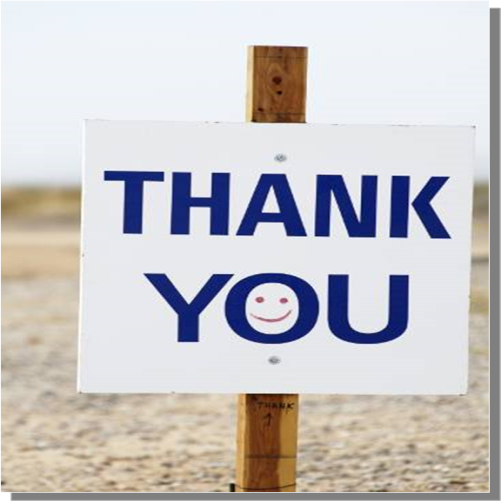 Professor James Longhurst  


University of the West of England, 
Bristol,  
BS16 1QY 
UK


Email James.Longhurst@uwe.ac.uk

Public profile http://people.uwe.ac.uk/Pages/person.aspx?accountname=CAMPUS\j-longhurst